Update ACLS 2015
Update ACLS 2015
การทบทวนแนวทางได้รับความร่วมมือจาก 2 กลุ่มหลักๆ เกิดเป็นความร่วมมือที่เรียกว่า International Liaison Committee on Resuscitation (ILCOR)
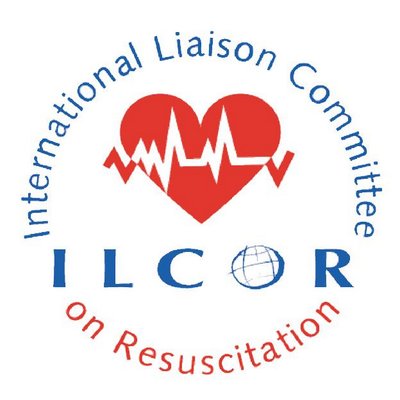 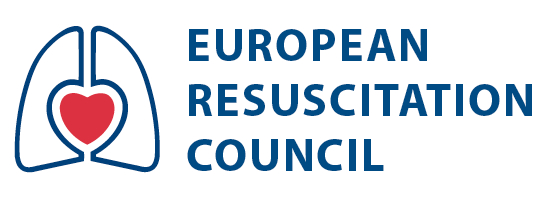 ห่วงโซ่การรอดชีวิต
(CHAIN OF SURVIVAL) 2015
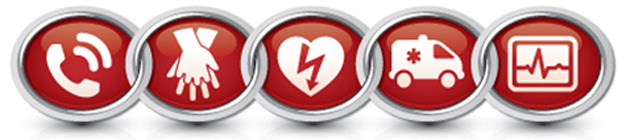 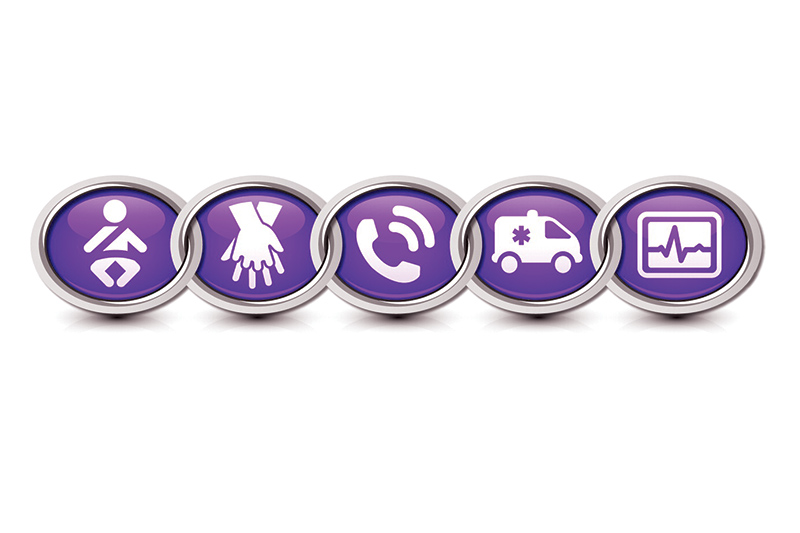 ห่วงโซ่การรอดชีวิต
(CHAIN OF SURVIVAL) 2015
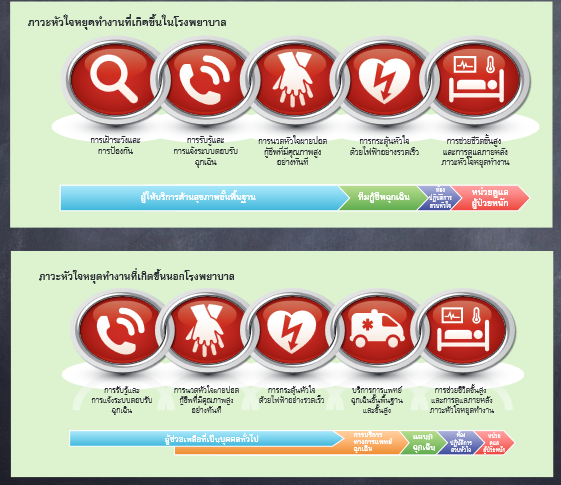 IHCA
In-Hospital Cardiac arrest
OHCA
Out-of-Hospital Cardiac arrest
ห่วงโซ่การรอดชีวิต
(CHAIN OF SURVIVAL) 2015
IHCA (In-Hospital Cardiac arrest)
ห่วงโซ่การรอดชีวิต
(CHAIN OF SURVIVAL) 2015
ประกอบด้วย
Surveillance and prevention การเฝ้าระวัง สังเกตและการป้องกันอาการที่อาจนำไปสู่ภาวะหัวใจหยุดเต้น (Cardiac arrest) เช่น อาการเจ็บแน่นหน้าอก เหงื่อออกตัวเย็น 
Recognition and activation of emergency response system การรับรู้ และรีบโทรแจ้ง ขอความช่วยเหลือ
ห่วงโซ่การรอดชีวิต
(CHAIN OF SURVIVAL) 2015
3. เริ่มปฏิบัติการกู้ชีพเบื้องต้นทันที (Immediate high-quality CPR)
4. รีบทำการกระตุกหัวใจด้วยไฟฟ้า (Rapid defibrillation)
5. การดูแลหลังการมีสัญญาณชีพ (Advance life support and post arrest care)
ห่วงโซ่การรอดชีวิต
(CHAIN OF SURVIVAL) 2015
IHCA (In-Hospital Cardiac arrest)
Surveillance and prevention
Surveillance and prevention การเฝ้าระวัง สังเกตและการป้องกันอาการที่อาจนำไปสู่ภาวะหัวใจหยุดเต้น (Cardiac arrest)
ทำได้อย่างไร
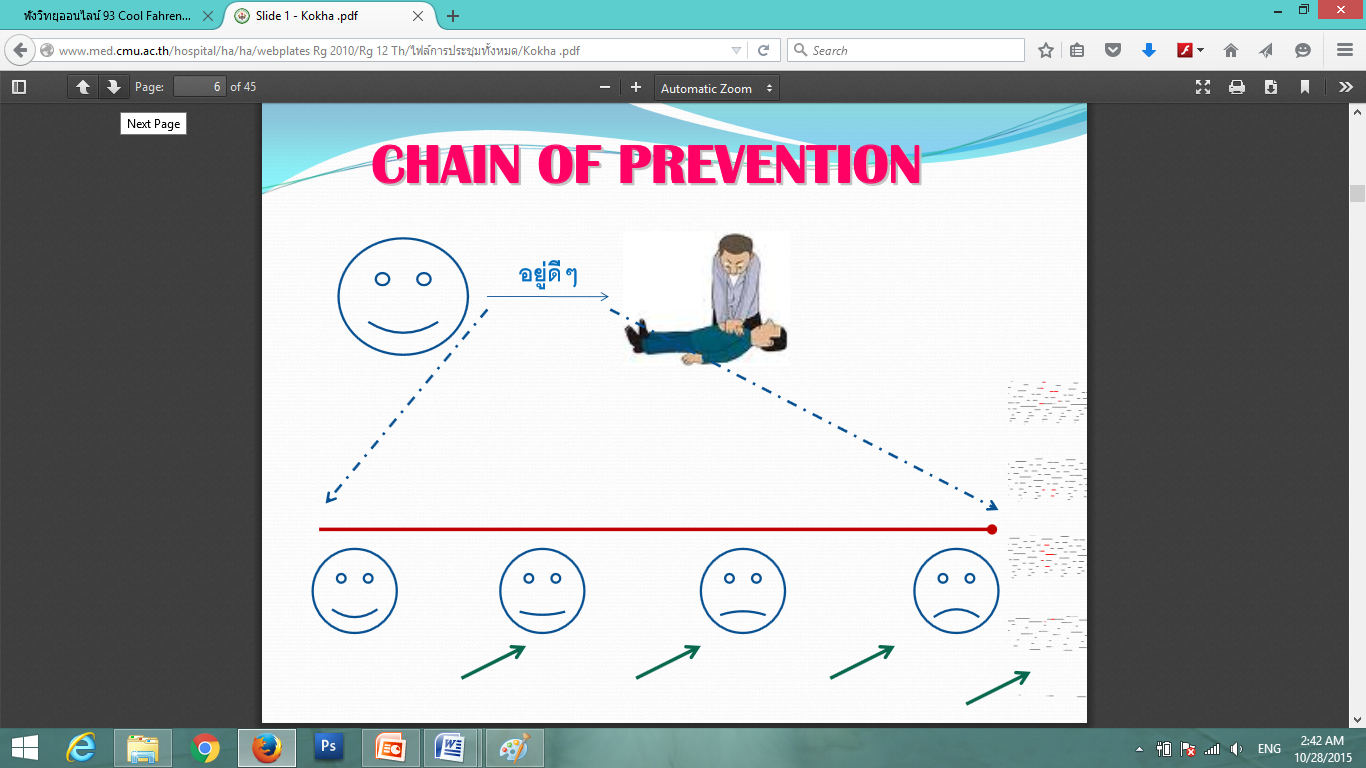 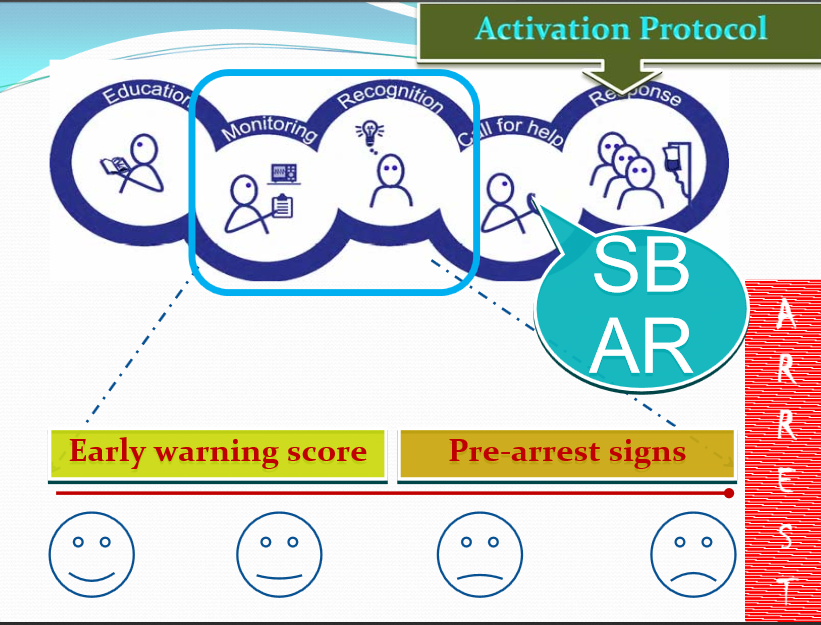 เรามาหยุด CPR กันเถอะ…เพราะหัวใจหยุดเต้น “เรา”
สามารถป้องกันได้
Modified Early Warning Score: MEWS
Score ≥4 Patient Un-safe
แนวทางการเฝ้าระวังและประเมินอาการนำก่อนภาวะวิกฤต Modified Early Warning Signs (MEWS)
ห่วงโซ่การรอดชีวิต
(CHAIN OF SURVIVAL) 2015
IHCA (In-Hospital Cardiac arrest)
EARLY RECOGNITION AND CALL FOR HELP
เมื่อพบผู้ป่วยหมดสติให้ประเมิน 2 อย่างได้แก่
     1. เรียกและตบที่ไหล่เบาๆ 2 ข้างแล้วไม่ตอบสนอง      (Unresponsiveness)
      2. หายใจผิดปกติหรือไม่หายใจ (Not breathing normally or  Gasping)
  ถ้าผู้ป่วยมีทั้ง 2 อย่างให้สงสัยว่าเกิด Cardiac arrest ให้รีบโทรศัพท์ขอความช่วยเหลือทันที
CODE
“ FAST TRACK CPR ………………ชื่อแผนก………………….”
ประกาศ CODE โดยพยาบาล/แพทย์
เริ่มปฏิบัติการช่วยชีวิตตามแนวทางปฏิบัติของแต่ละแผนก
แนวทางปฏิบัติการช่วยฟื้นคืนชีพภายในแผนก
แนวทางปฏิบัติการช่วยฟื้นคืนชีพภายในแผนก(ที่ไม่มีพยาบาล)
Emergency BOX
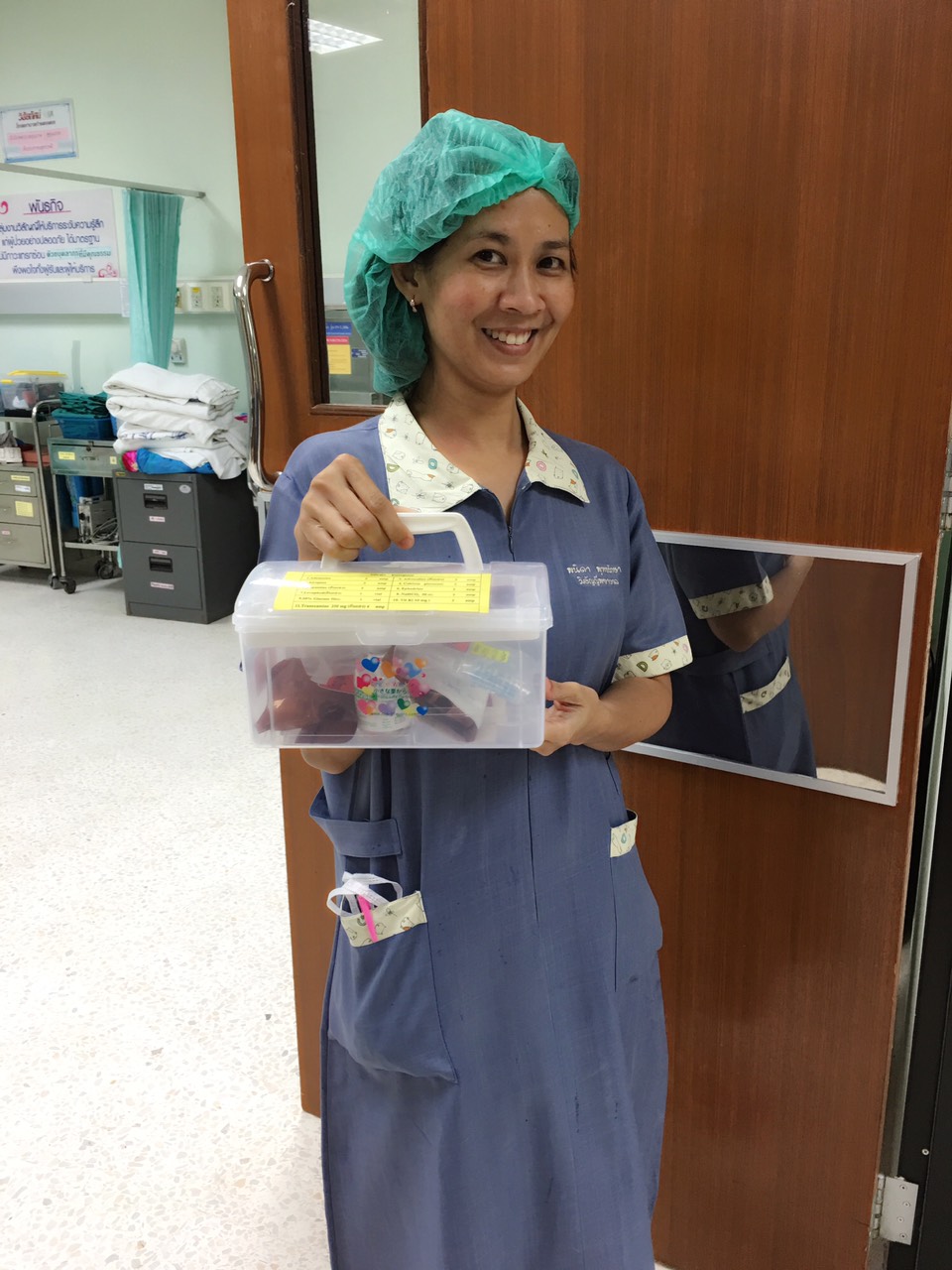 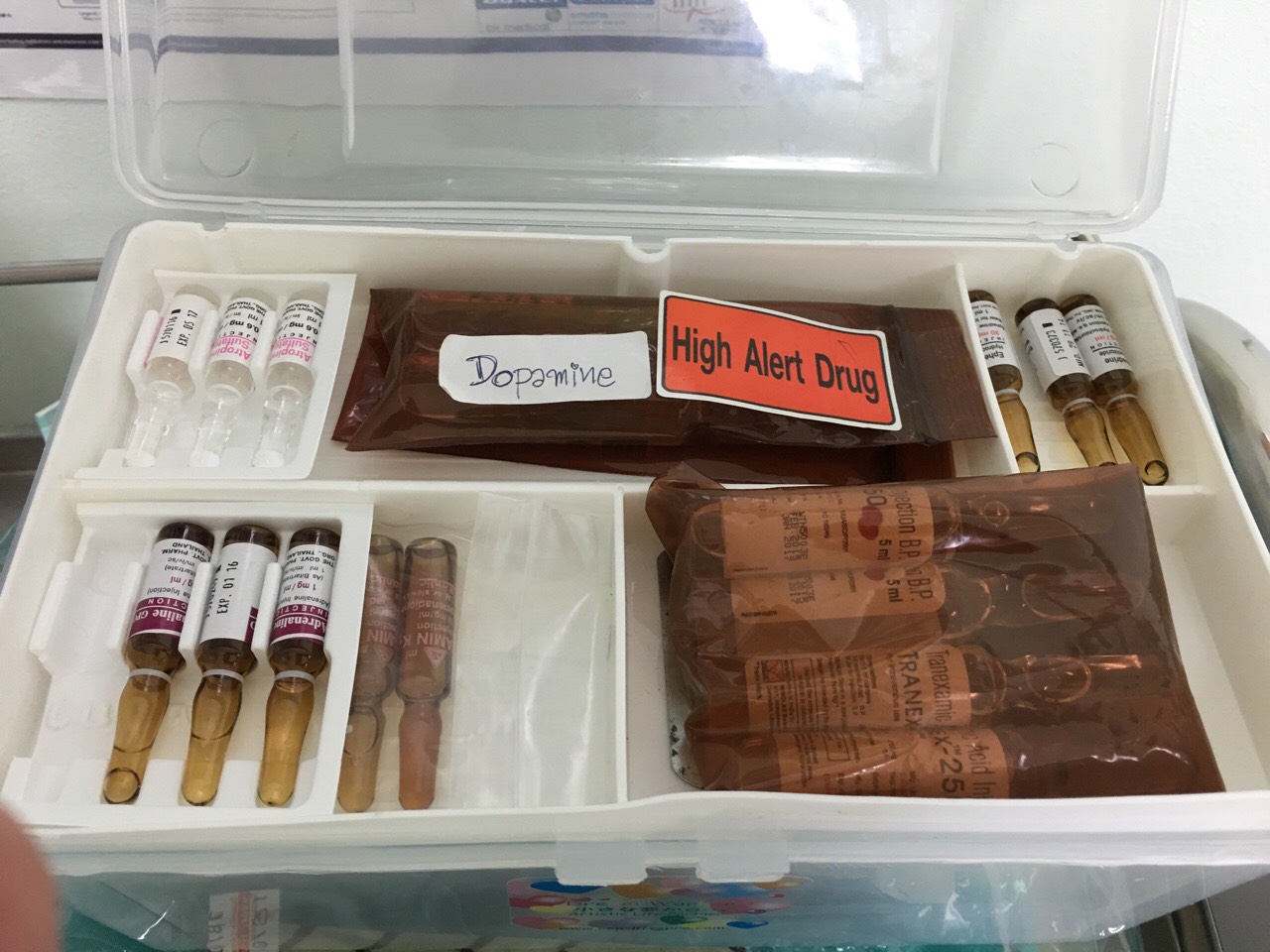 มีทั้งหมด ................กล่อง ได้แก่
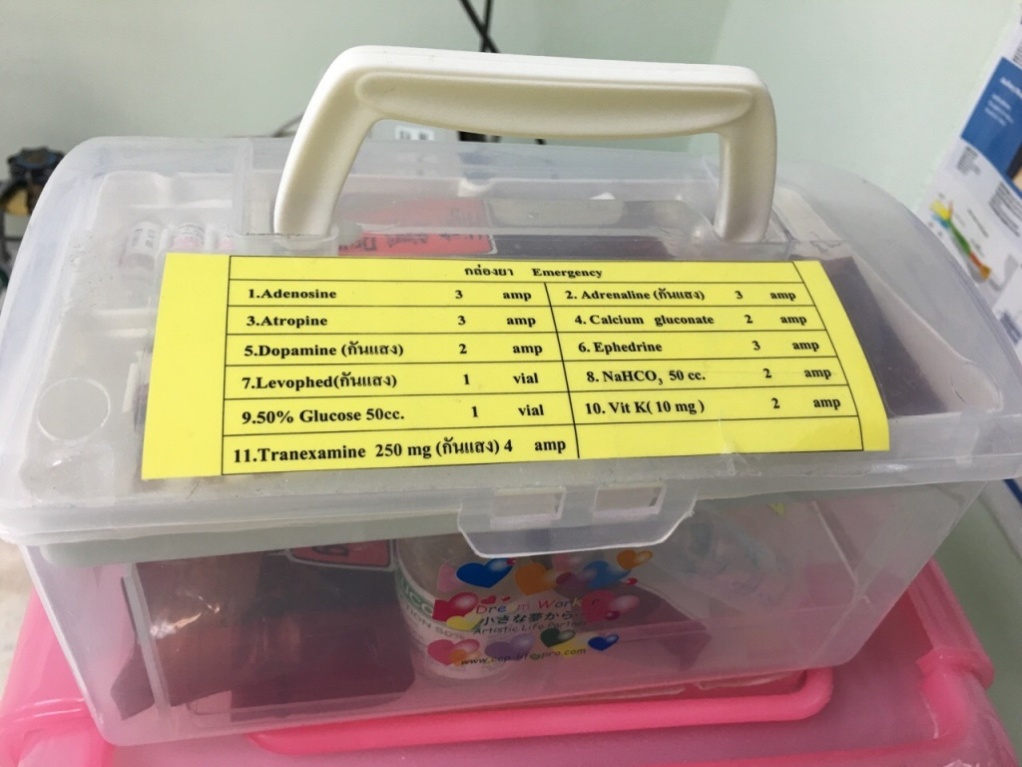 Defibrillator and AED
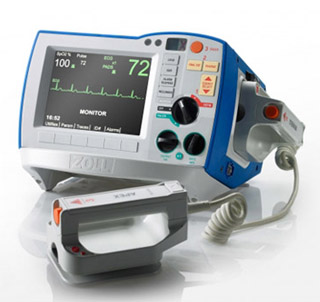 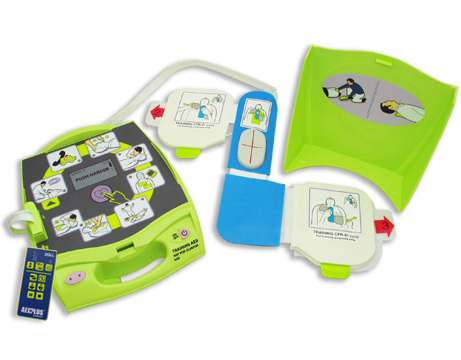 ห่วงโซ่การรอดชีวิต
(CHAIN OF SURVIVAL) 2015
IHCA (In-Hospital Cardiac arrest)
Basic Life Support
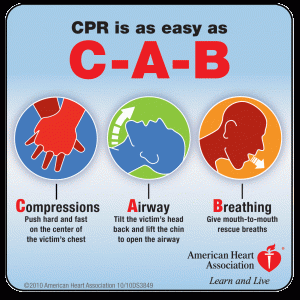 Cardiac arrest detection
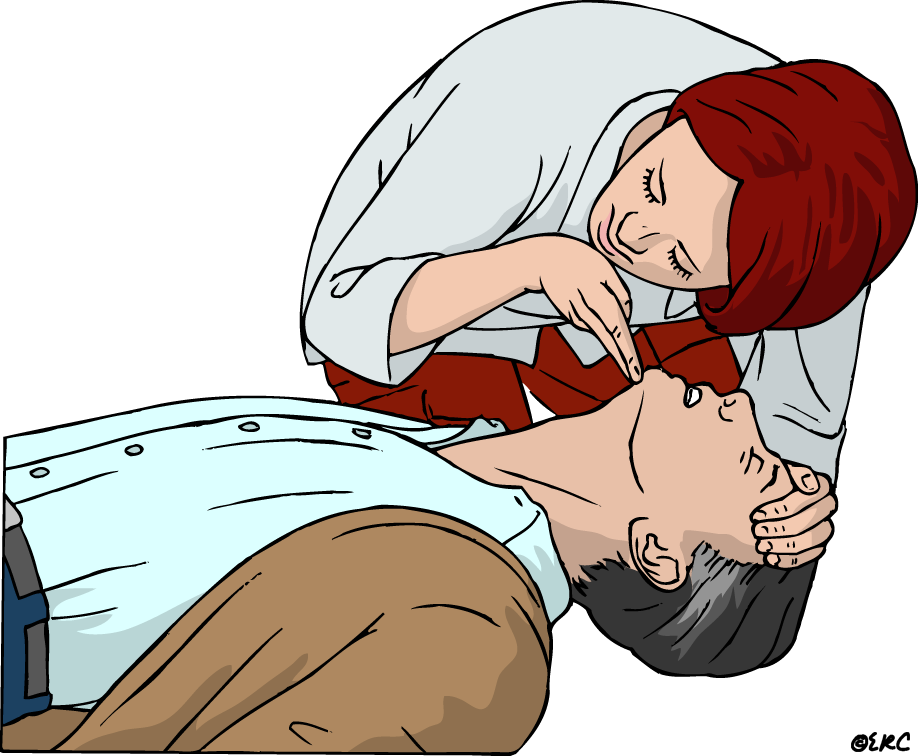 Chest compression
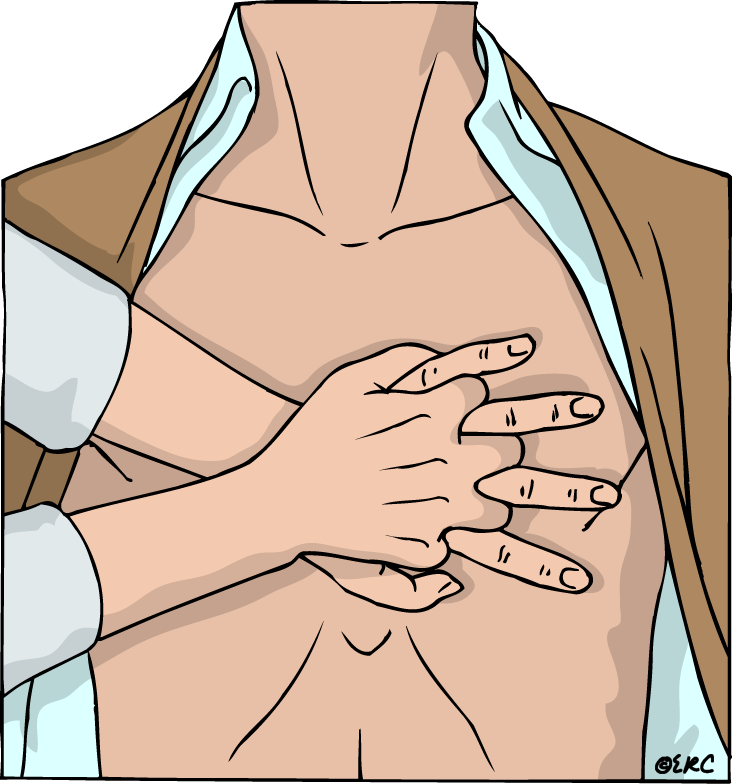 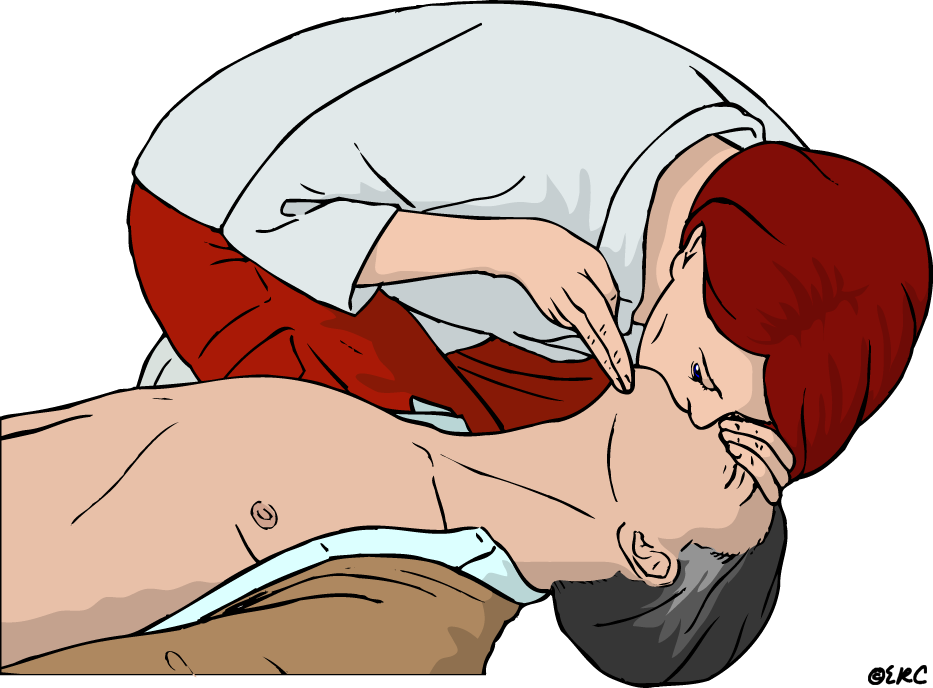 30
2
Delay ventilation
High quality CPR
ห่วงโซ่การรอดชีวิต
(CHAIN OF SURVIVAL) 2015
IHCA (In-Hospital Cardiac arrest)
EKG in ACLS
การกู้ชีวิตชั้นสูง (ACLS)
แบ่งแนวการรักษาออกเป็น 3 กรณี ดังนี้                              1. ไม่มีชีพจร (Pulseless Arrest)
   2. มีชีพจรเต้นช้ากว่าปกติ (Bradycardia with pulse)
   3. มีชีพจรเต้นเร็วกว่าปกติ (Tachycardia with pulse)
การอ่าน EKG ใน ACLS
ผู้ป่วยไม่มีชีพจร 
 ช็อกไฟฟ้าได้
 ช็อกไฟฟ้าไม่ได้ (ต้องทำ CPR)
 ผู้ป่วยมีชีพจร (มีภาวะคงที่หรือไม่)
 ชีพจรเต้นช้ากว่าปกติ (คงที่/ไม่คงที่)
 ชีพจรเต้นเร็วกว่าปกติ (คงที่/ไม่คงที่)
วิธีการอ่าน EKG
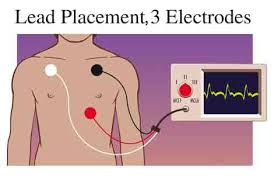 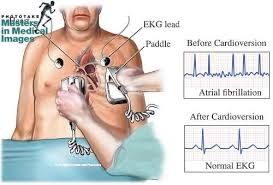 การอ่าน EKG แบบติดหน้าอก 3 จุด
การอ่านด้วย Paddles
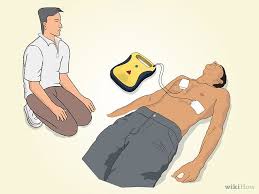 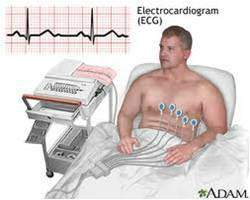 การอ่านด้วย Pads
การทำ EKG 12 leads
Normal Sinus Rhythm (NSR)
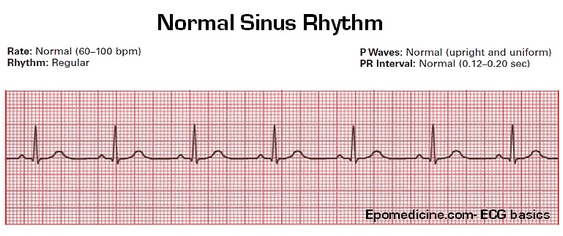 EKG ช็อกไฟฟ้าได้
EKG ที่ต้อง ช็อกไฟฟ้า
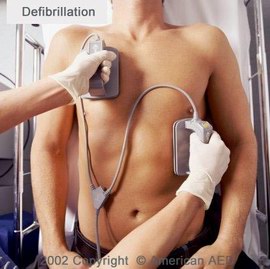 Monomorphic VT
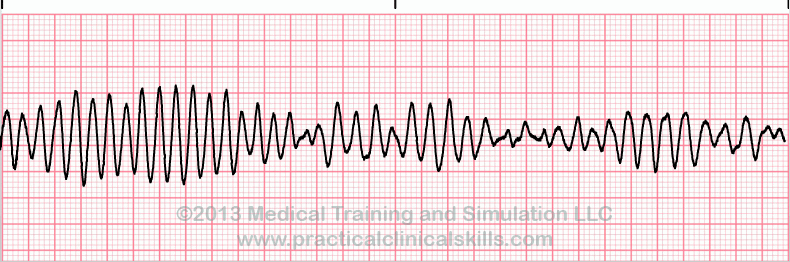 Polymorphic VT
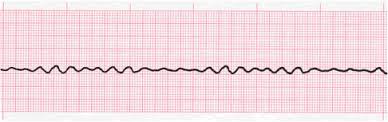 VF
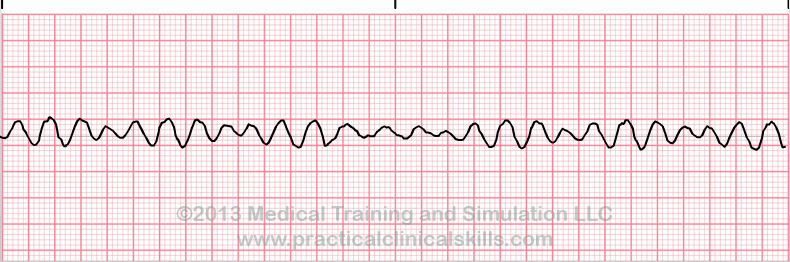 Ventricular Fibrillations (VF)
Fine VF
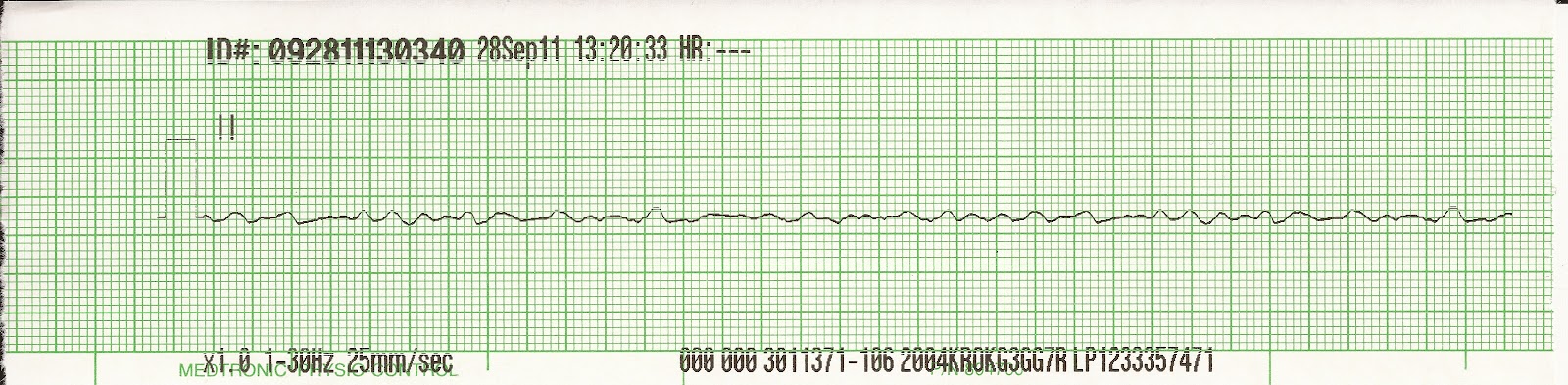 Course VF
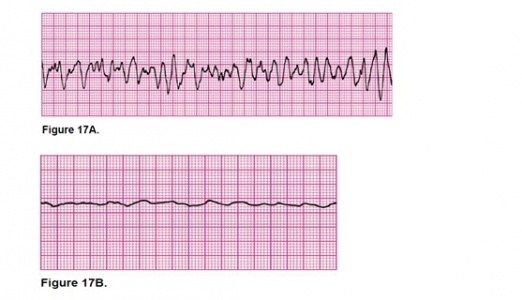 Ventricular Tachycardia (Monomorphic VT)
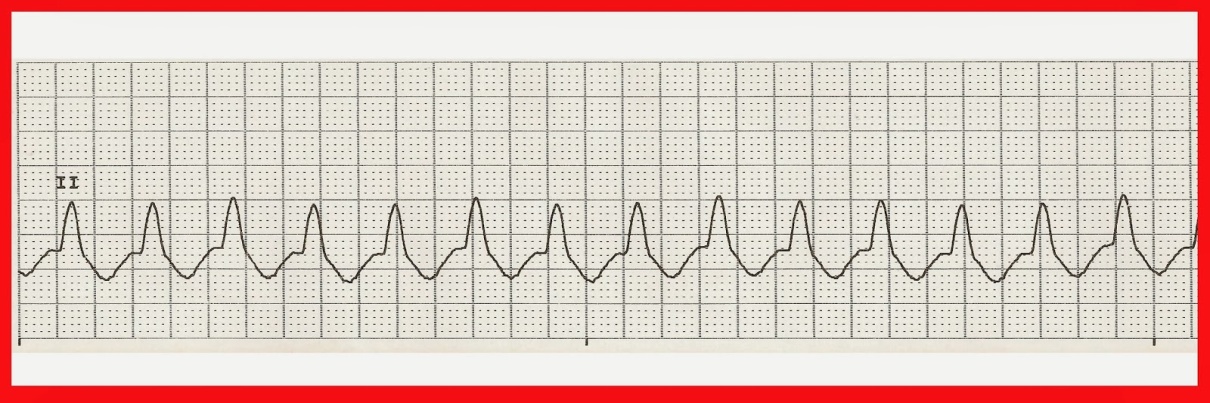 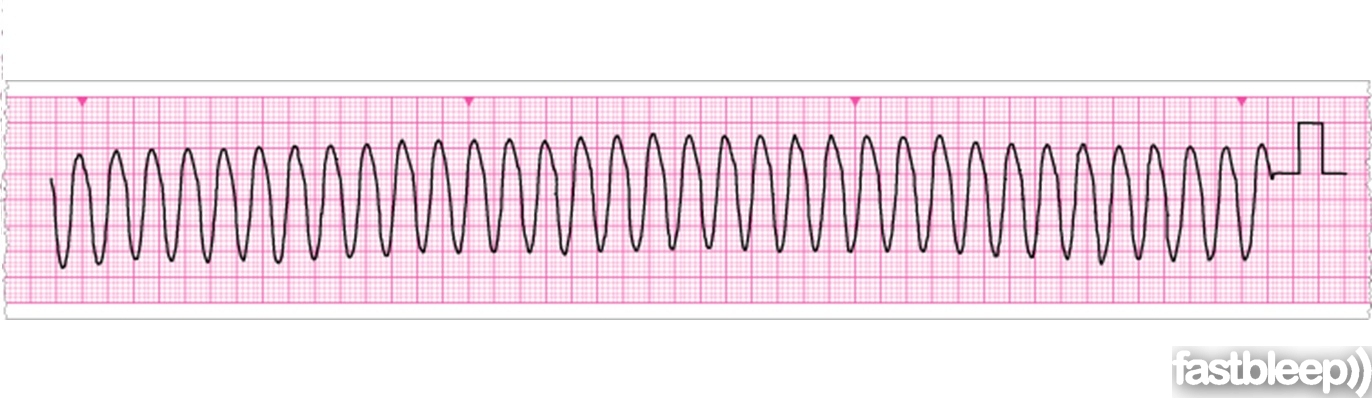 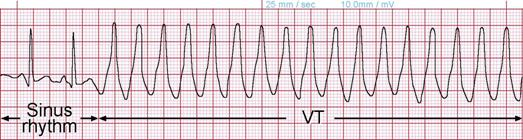 Ventricular Tachycardia (Polymorphic VT)
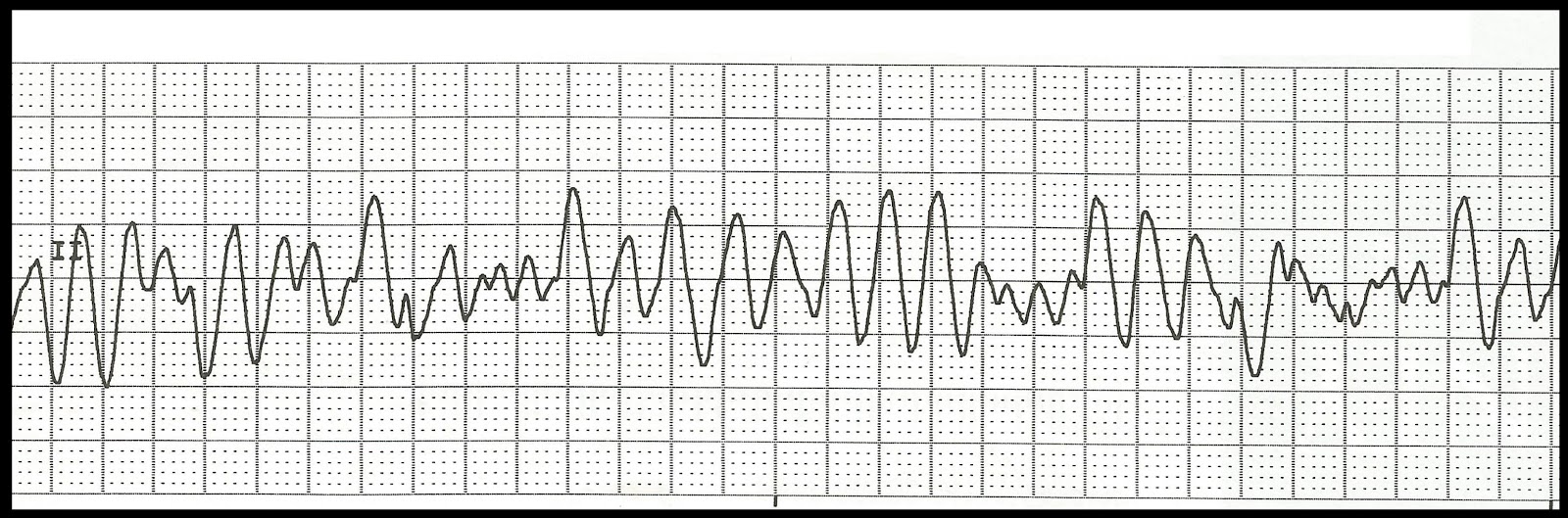 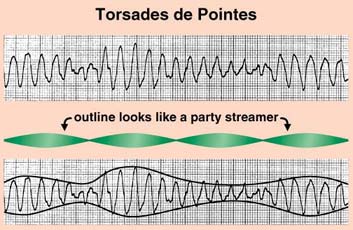 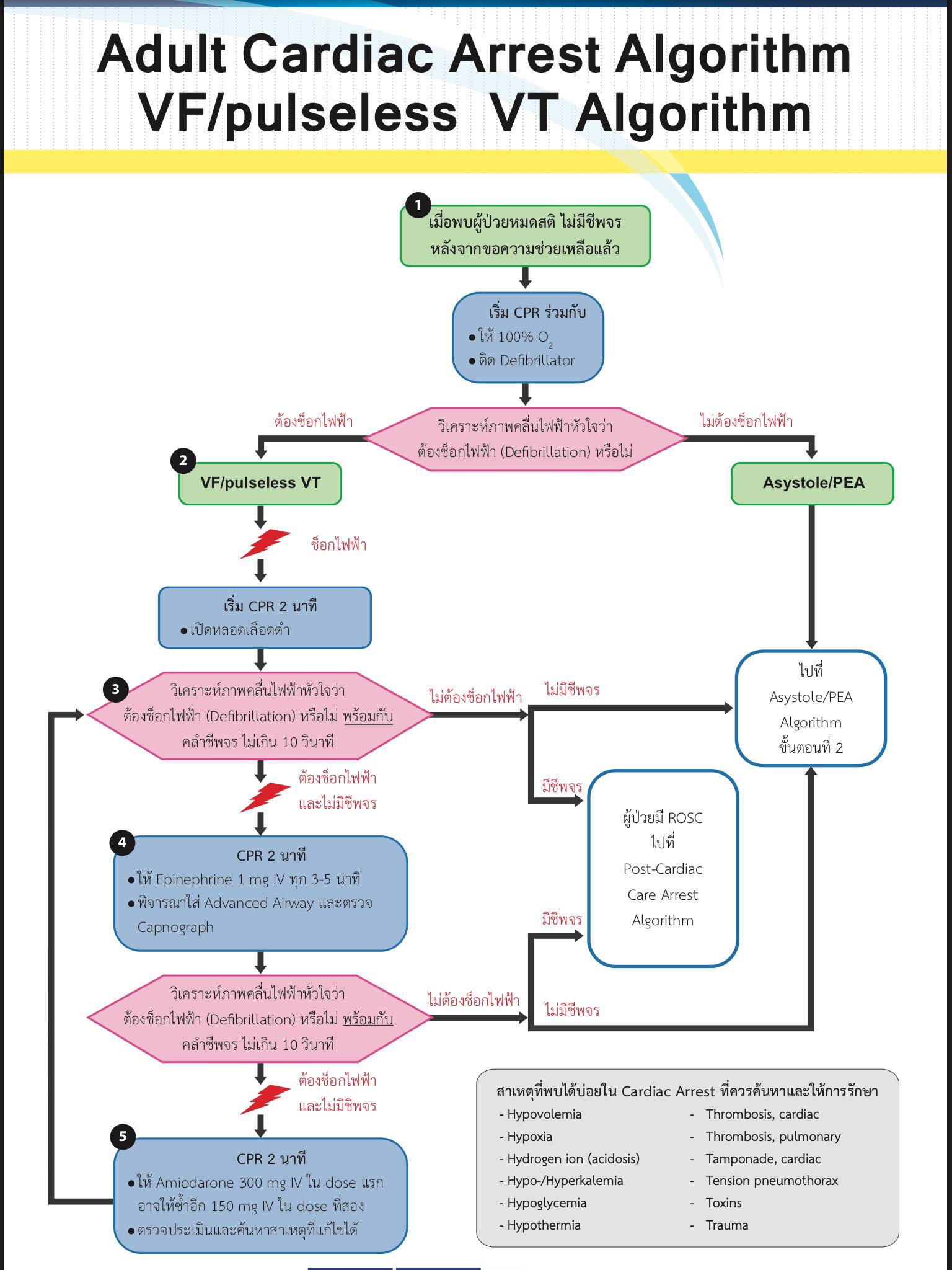 การปฏิบัติกรณี VF และ pVT
ให้ทำ Defibrillation ทันที โดยใช้พลังงานสูงสุด
 หลังทำ Defibrillation แล้วให้ CPR ทันที ไม่ต้องดู    EKG เราจะดู EKG หลังจาก CPR ไปแล้ว 5 cycles หรือประมาณ 2 นาที
 การดู EKG ให้ check rhythm ไม่เกิน 10 วินาที กรณีไม่ใช่ VF, pVT แล้วคลำชีพจรไม่ได้ เราจัดเป็น PEA ให้ CPR ต่อ
 ในกรณี VF, pVT เริ่มให้ epinephine1mg IVทุก 3-5 นาทีหลังการทำ Defibrillation ครั้งที่ 2เหมือนกรณี Asystole/PEA
EKG ช็อกไฟฟ้าไม่ได้
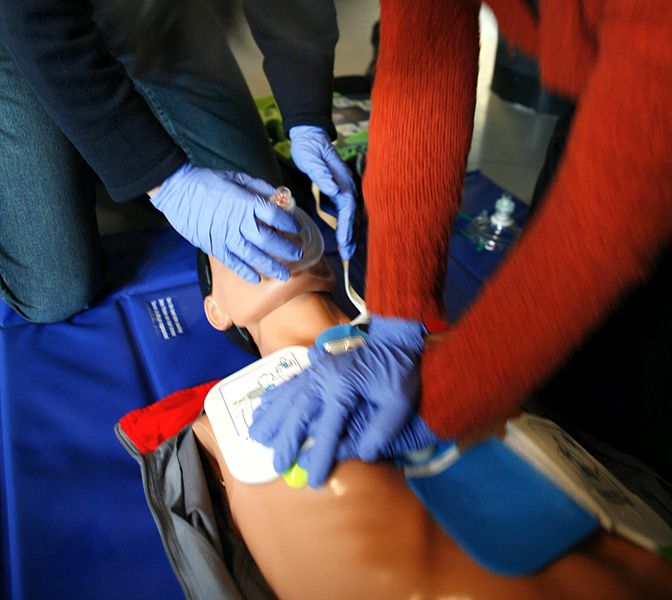 EKG เป็นแบบช็อกไฟฟ้าไม่ได้
Asystole
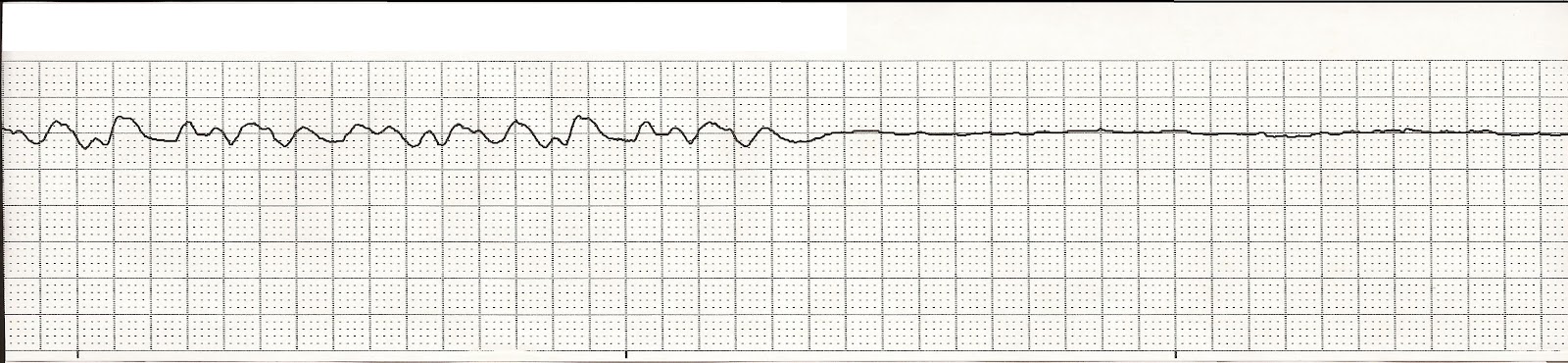 Pulseless Electrical Activity (PEA)
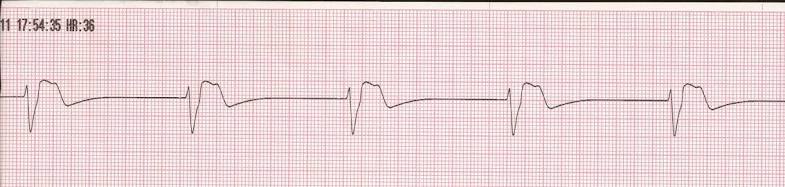 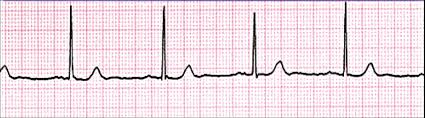 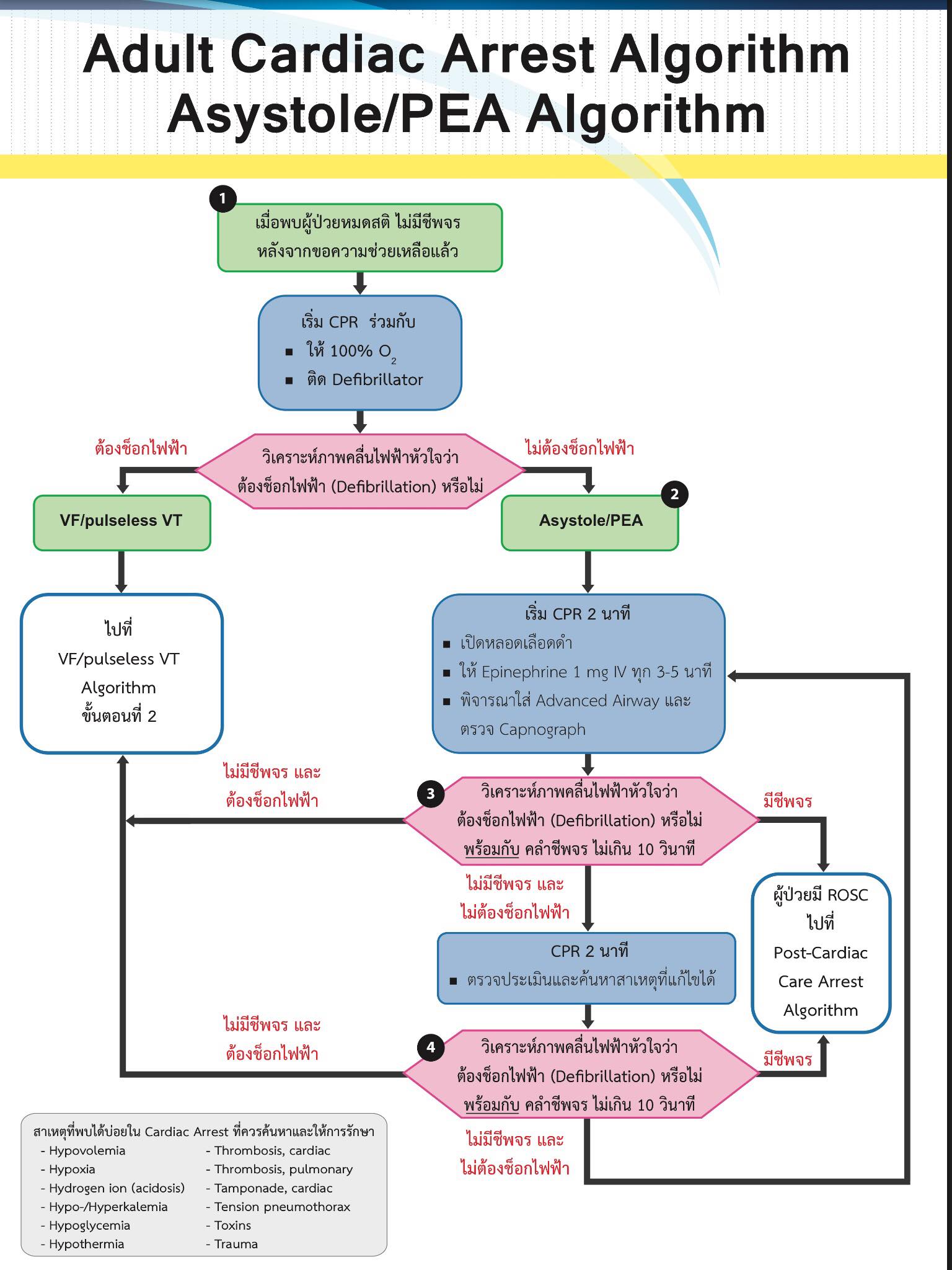 การปฏิบัติกรณี Asystole และ PEA
ทำ CPR ทันที ไม่มีการทำ Defibrillation
 EKG เป็น Sinus rhythm แต่คลำชีพจรไม่ได้ จัดเป็น PEA ให้ CPR ต่อ
 EKG ของ PEA สามารถเป็นได้ทุกรูปแบบ แต่ VT, VF และ Asystole ไม่จัดเป็น PEA
 ระหว่างการทำ CPR ต้องหาสาเหตุ 5H 5T ด้วยทุกราย
ยาสำคัญที่เกี่ยวข้อง
 Adrenaline injection
      1 amp = 1 mg./ml. ( เข้มข้น 1:1000 )
       IV / Endotracheal tube

 Amiodarone injection 
       1 amp = 150 mg./3 ml. (ห้ามเจือจางด้วย NSS )
  กรณี  bolus dose เจือจาง 20 ml./ Infusion
       Drug interaction : wafarin ,digoxin
หัวใจเต้นช้ากว่าปกติ 
     (Bradycardia: <50 ครั้ง/นาที)
Sinus bradycardia
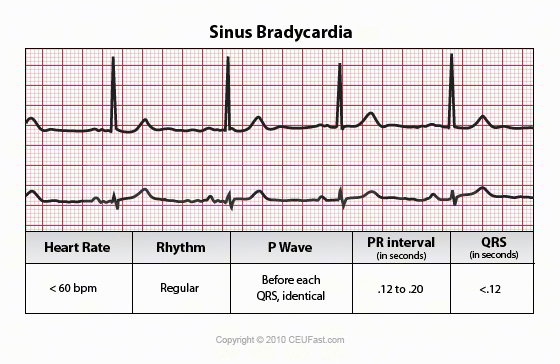 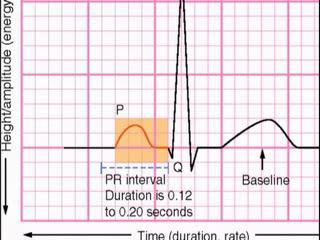 First degree AV block
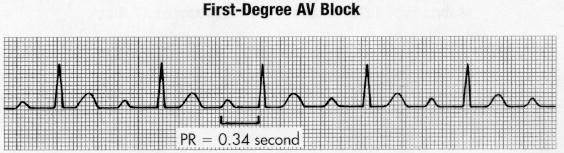 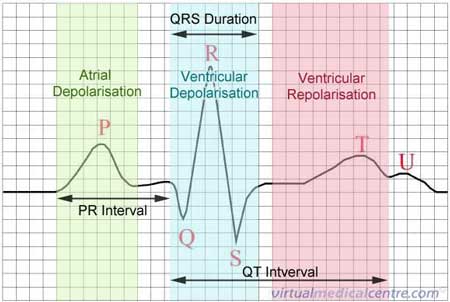 Second degree AV blockType I
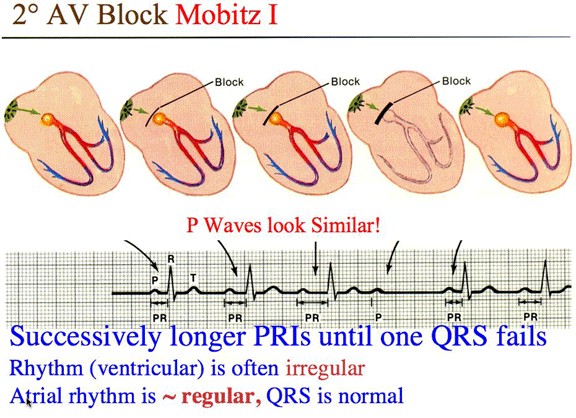 Second degree AV block II
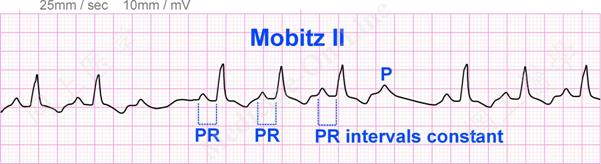 Third degree AV block
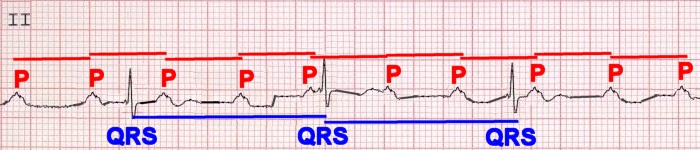 การปฏิบัติกรณี Bradycardia with Pulse
กรณีไม่มีอาการผิดปกติ ให้ observe and monitor
 ถ้ามีภาวะหัวใจเต้นช้าจนทำให้ BP ต่ำ, หน้ามืด หมดสติ/กระสับกระส่าย, ภาวะ shock, ภาวะ chest pain, หัวใจวาย  ให้เริ่มให้ atropine โดยให้ได้ทุก 3-5 นาที สูงสุดไม่เกิน 3 mg
 ถ้าให้ atropine ไม่ได้ผลให้ใช้ Transcutaneous 
      pacing ยกเว้นกรณี High degree AV block ให้เริ่ม        
      Transcutaneous Pacing เลยทันที
ยาสำคัญที่เกี่ยวข้อง
 Atropine injection
    1 amp = 0.6 mg./ml. (ไม่ต้องเจือจาง) 
        IV / Endotracheal tube
  Dopamine สามารถผสมได้ใน 5DW,NSS
     Infusion IV drip
 Adrenaline สามารถผสมได้ใน 5DW,NSS
     Infusion IV drip / Endotracheal tube
หัวใจเต้นเร็วผิดปกติ 
      (Tachycardia: ≥150 ครั้ง/นาที)
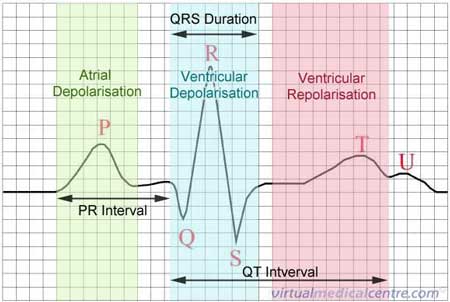 Tacchycardia with Pluse
Narrow QRS
QRS <0.120 sec
Wide QRS
QRS >0.120 sec
Regular
Irregular
Regular
Irregular
Sinus 
tacchycardia
 A.Flutter
 SVT
A.fibrillation
 A.Fluter
 MAT
Monomorphic
   VT
Polymorphic
VT
ลักษณะของ QRS Complex
Sinus Tachycardia
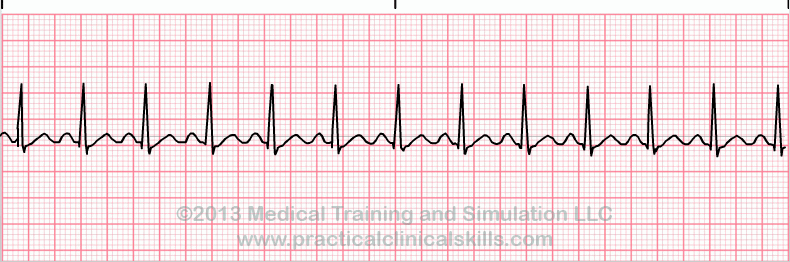 Paroxysmal Supraventricular          Tachycardia (PSVT)
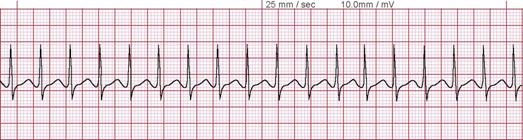 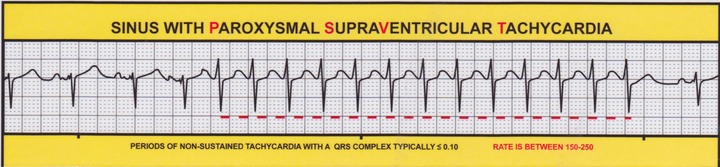 เป็นความผิดปกติที่มีการหมุนเวียนของไฟฟ้าอยู่ที่ 
           Supraventricular area (atrium หรือ AV node)
 Rate : 150-200 bpm  
 มักไม่เห็น P wave นำหน้า QRS complex เพราะ P wave มักฝังตัวอยู่ใน QRS complex หรืออาจพบ P wave หัวกลับ
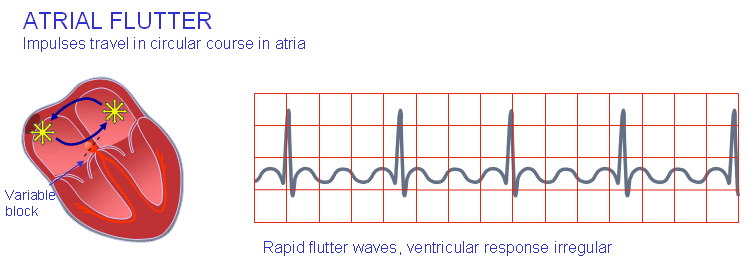 Atrail flutter
Rate-  : 250-300 bpm 
  มีลักษณะของ atrial flutter wave คล้ายฟันเลื่อยเห็นได้ชัด   ใน leads 
   II, III, aVF
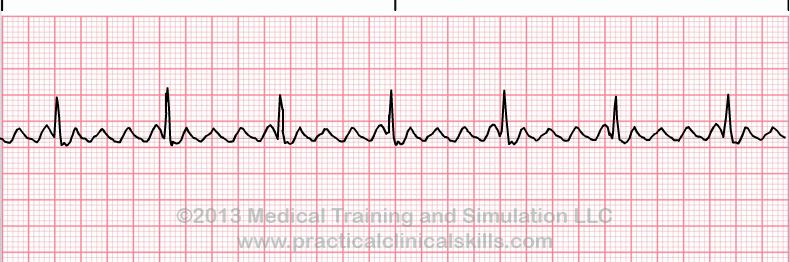 Atrial Fibrillation (AF)
จะไม่สามารถหา P wave จากคลื่นไฟฟ้าหัวใจได้  แต่จะพบเส้นสั่น (fibrillation wave)
  R-R interval ไม่มีความสม่ำเสมอ
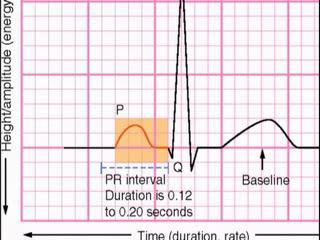 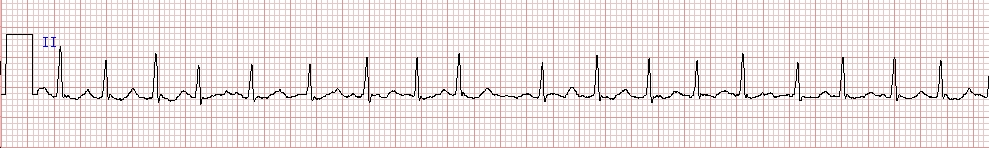 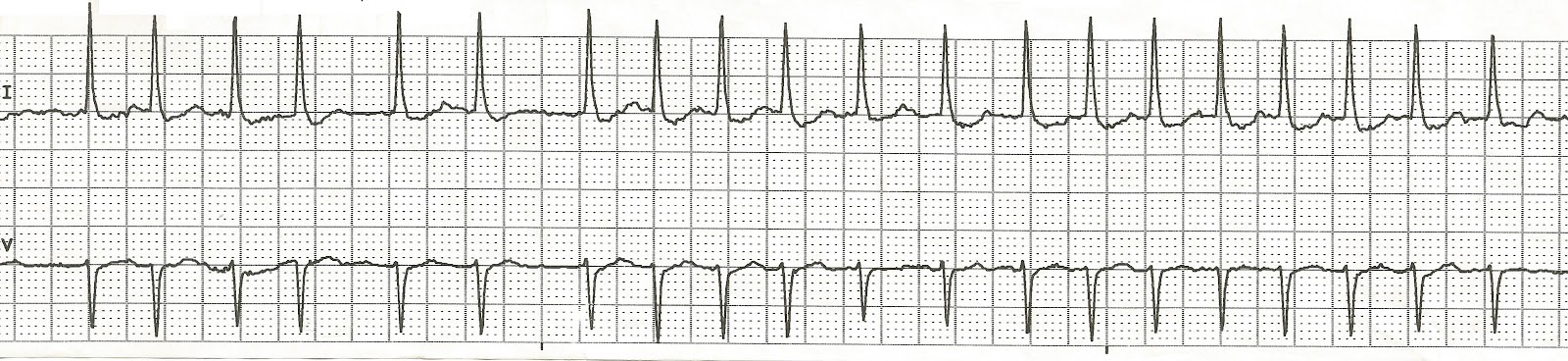 VentricularTachycardia ( Monomorphic VT)
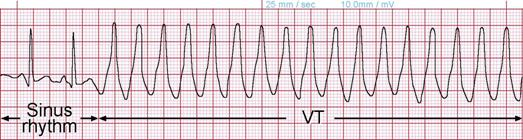 Ventricular Tachycardia (Polymorphic VT)
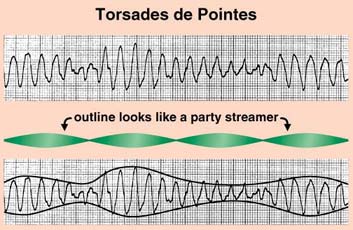 การปฏิบัติกรณี Tachycardia with Pulse
เมื่อผู้ป่วยมีภาวะไม่คงที่ ทำ Synchronized cardioversion ใช้พลังงาน 
 Narrow regular Cardioversion begin at 50-100 J 
         (PSVT, Atrail flutter, Atrail tachycardia) 
 Narrow irregular Cardioversion at 120-200 J 
         (Atrial Fibrillation, MAT) 
 Wide regular Cardioversion begin at 100 J (Monomorphic VT) 
 Wide irregular Defibrillation 200 J 
   (Polymorphic VT, AF with Wolf-Parkinson-White (WPW) Syndrome)
ยาสำคัญที่เกี่ยวข้อง
 Adenosine
           Dose 6 mg.,12 mg. Double syringe technique   บริเวณ Upper extremities

Digoxin injection ( 0.5mg/2ml ) 

  Amiodarone injection 
  First dose 150 mg IV Then Follow by mainternance Infusion
ยาสำคัญที่เกี่ยวข้อง
 Magnesium sulfate injection
    50% / amp (1 amp = 2 ml = Mg 1 gm)
        10% / amp (1 amp = 10 ml = Mg 1 gm) 

- For Cardiac arrest due to Torsade de pointes      ให้ทาง IV  1-2 gm dilute in 10 cc of D5W over 5-20 min

- For Torsade de pointes with pulse ให้ Loading dose IV 1-2 gm dilute in 50-100 cc of D5W               over 5-20 min Then follow infusion
ห่วงโซ่การรอดชีวิต
(CHAIN OF SURVIVAL) 2015
IHCA (In-Hospital Cardiac arrest)
สรุปๆๆ . . .
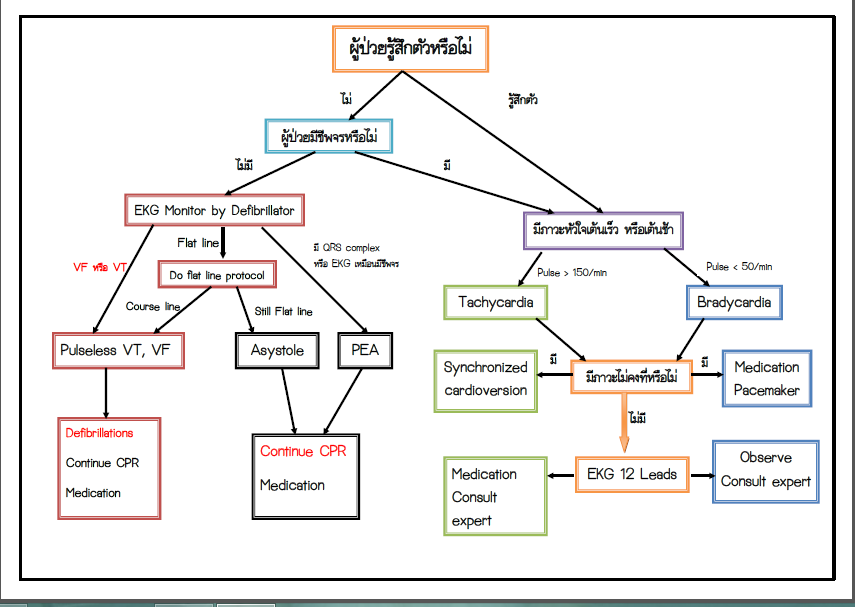